ГБОУ ВПО ЧГМА
БИБЛИОТЕКА И МЫ
ЧИТА-2016
Уважаемый студент! Помни!
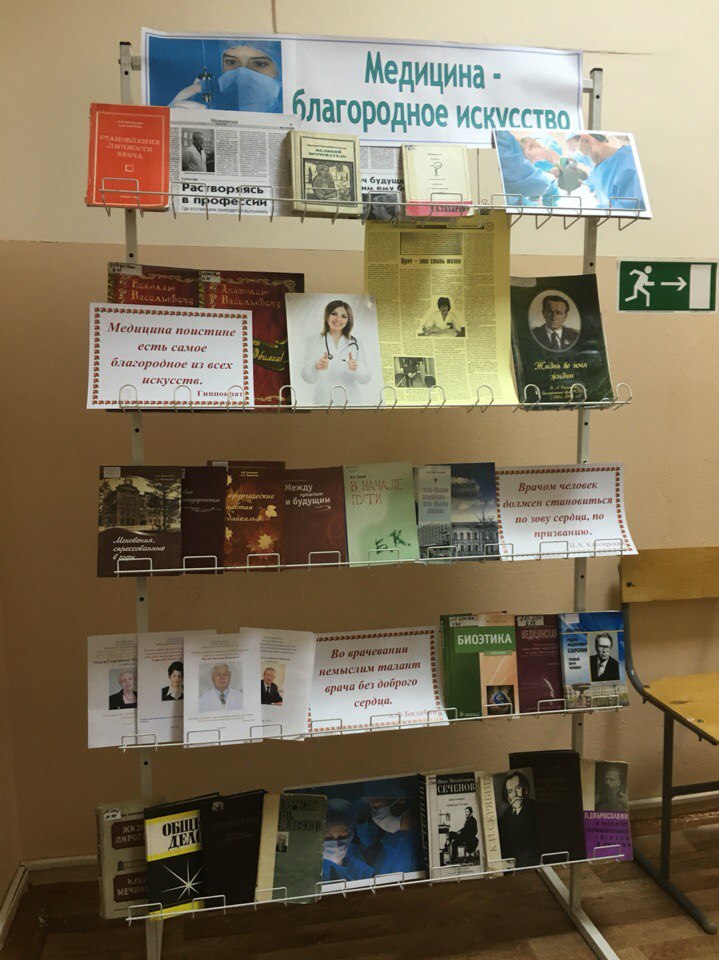 которое невозможно без знаний
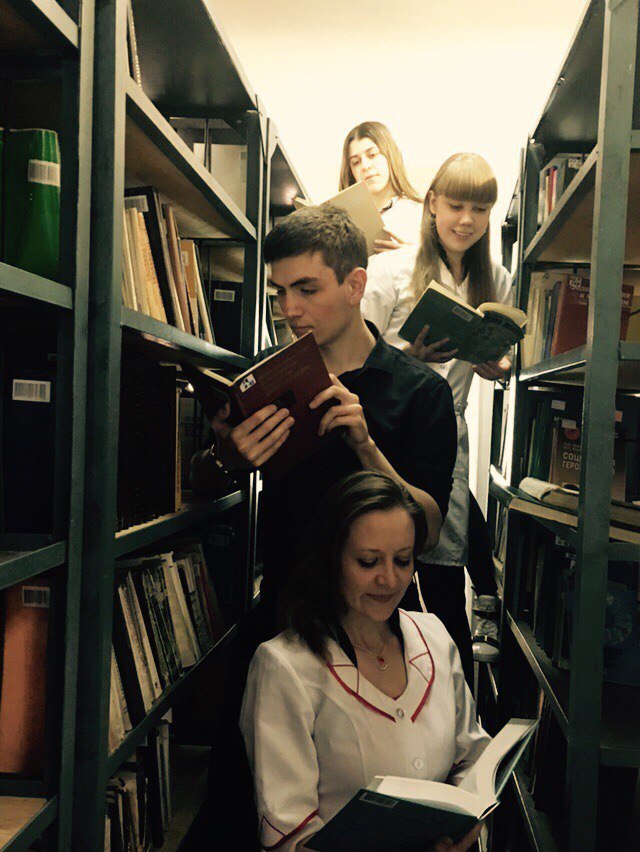 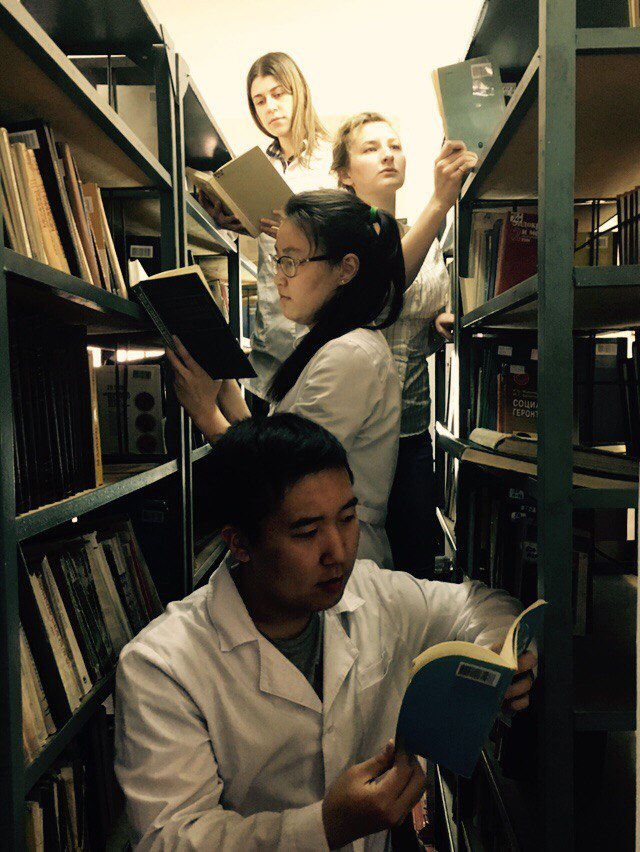 без любви к чтению
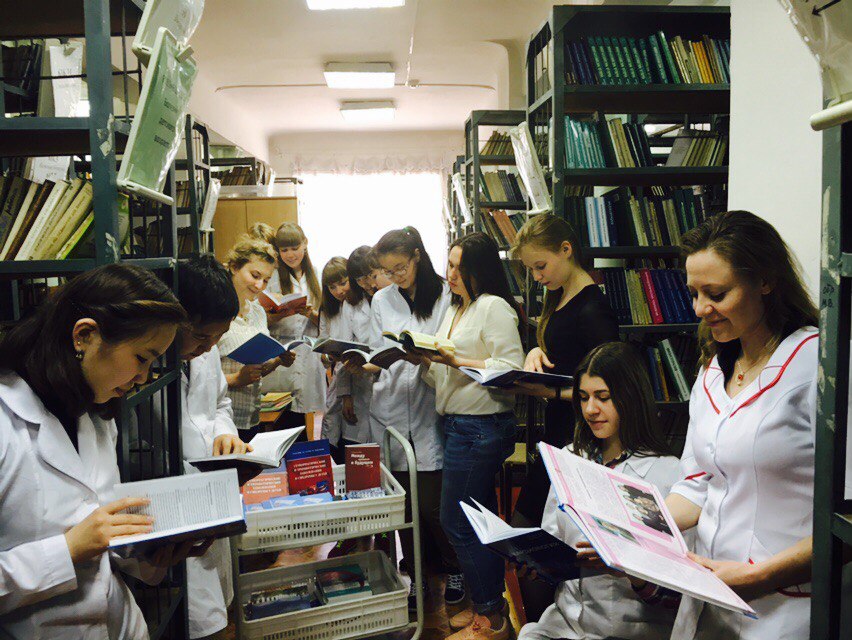 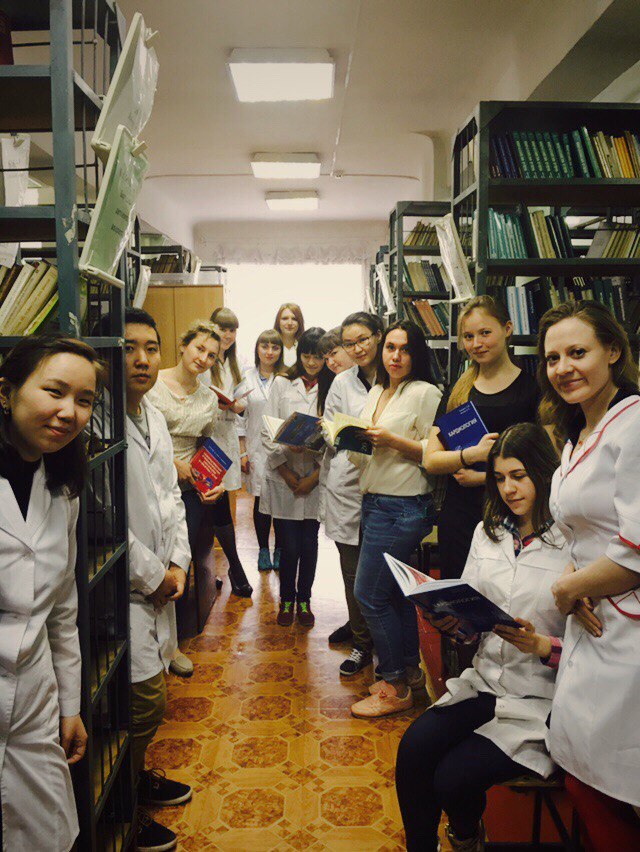 Посещай библиотеку!
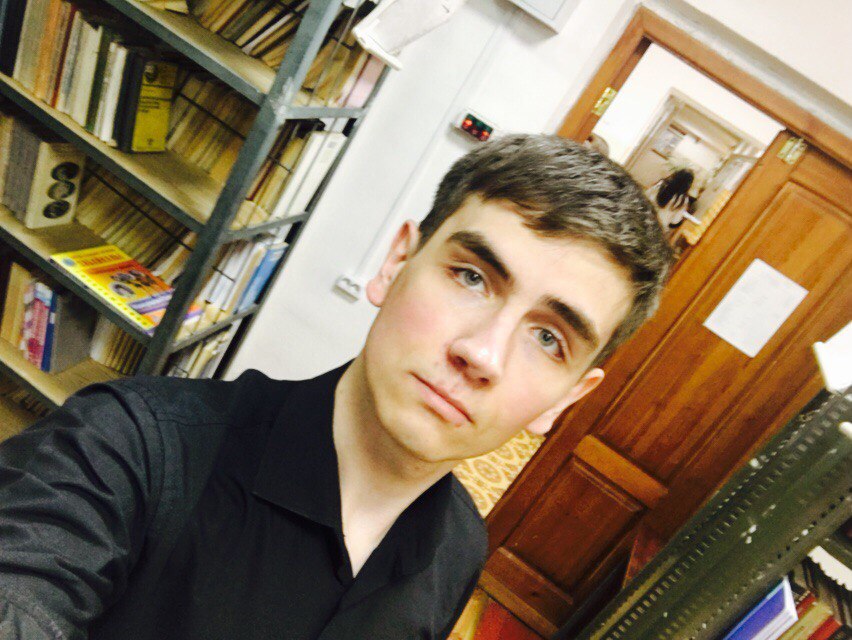 Приходи с друзьями!
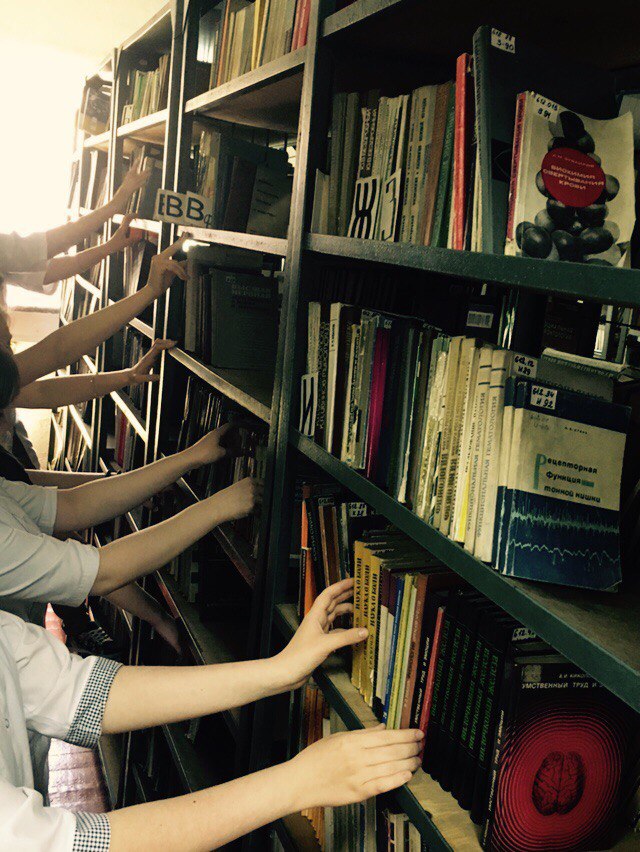 Почувствуй тягу к знаниям!
Читай каждую свободную минутку!
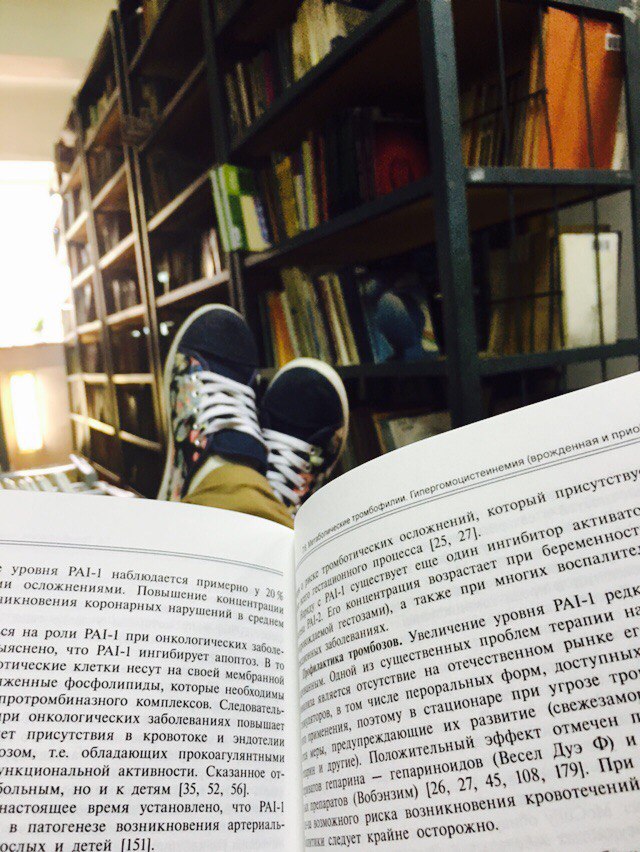 Полюби знания, и знания полюбят тебя!
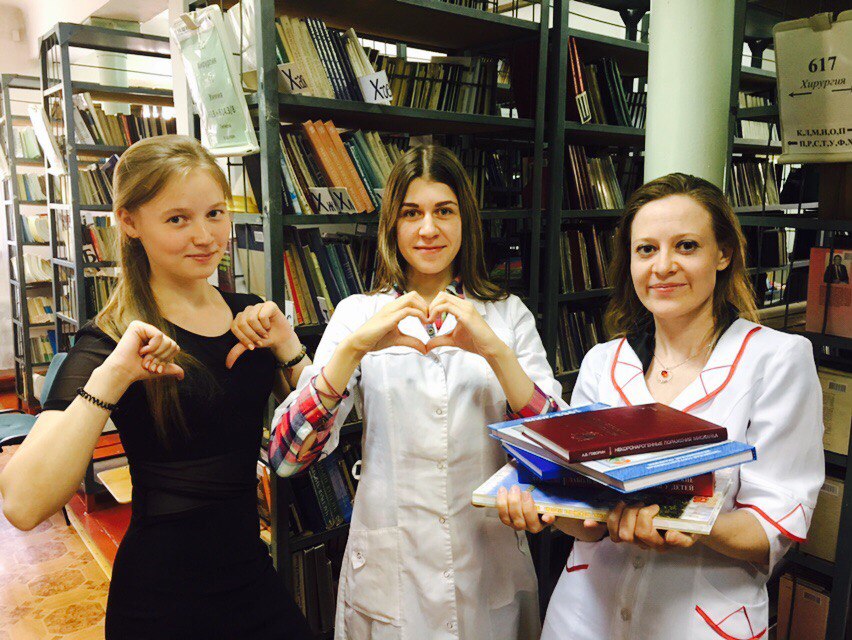 Дружи с библиотекой!
Участвуй в общественной жизни академии!
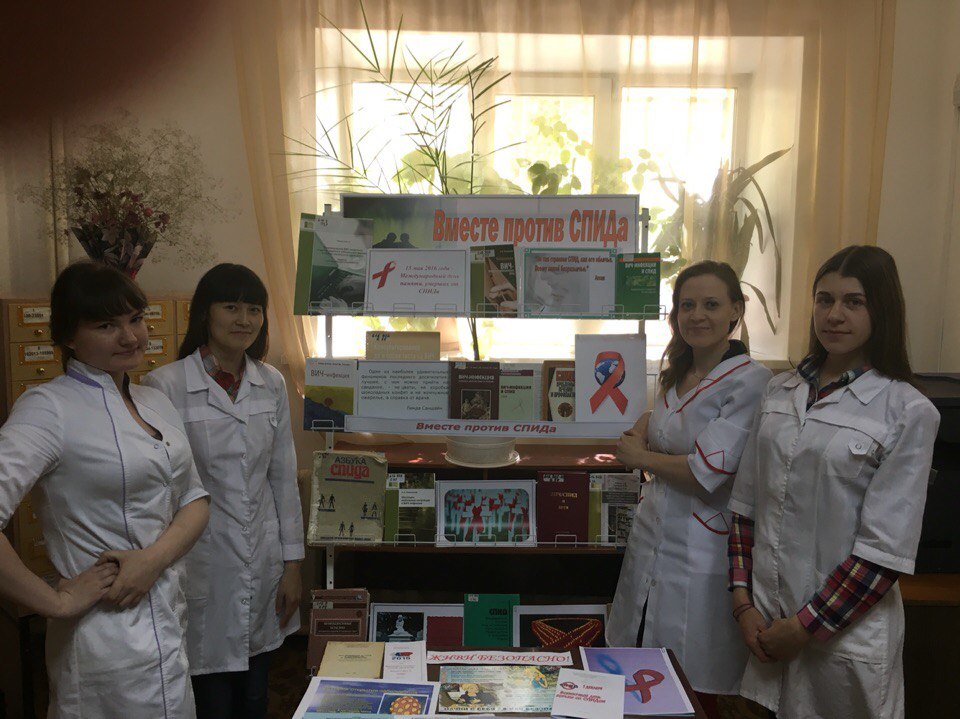 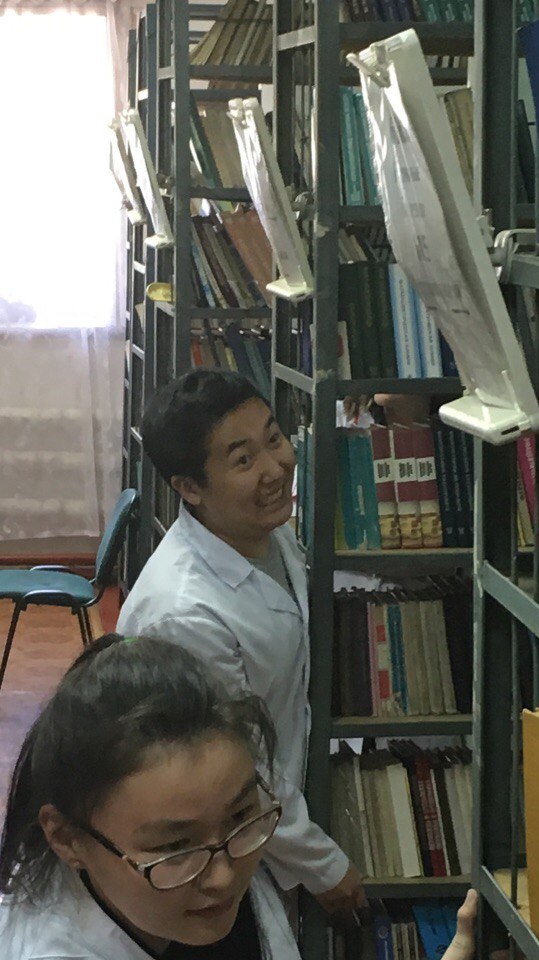 Забери знания с собой!
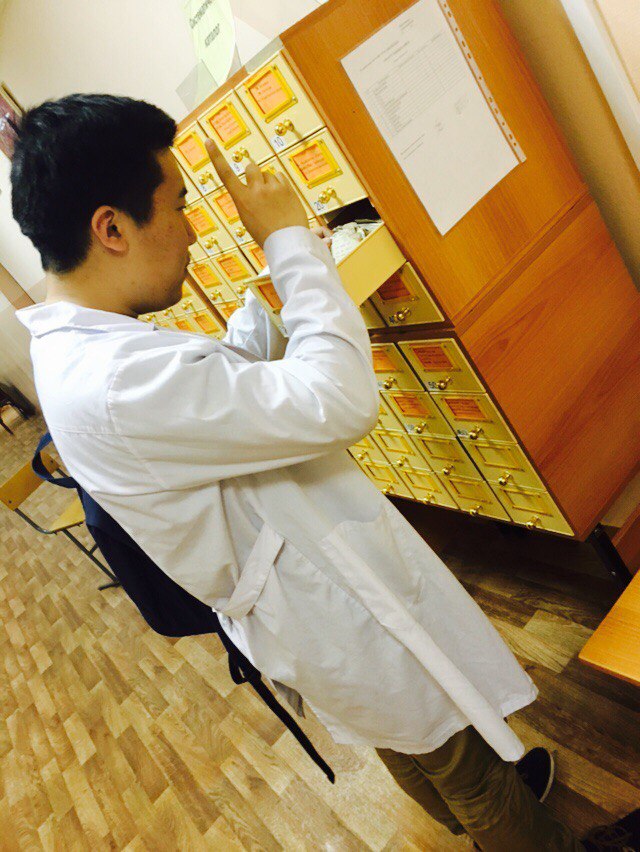 Знания - сильнейшее оружие!
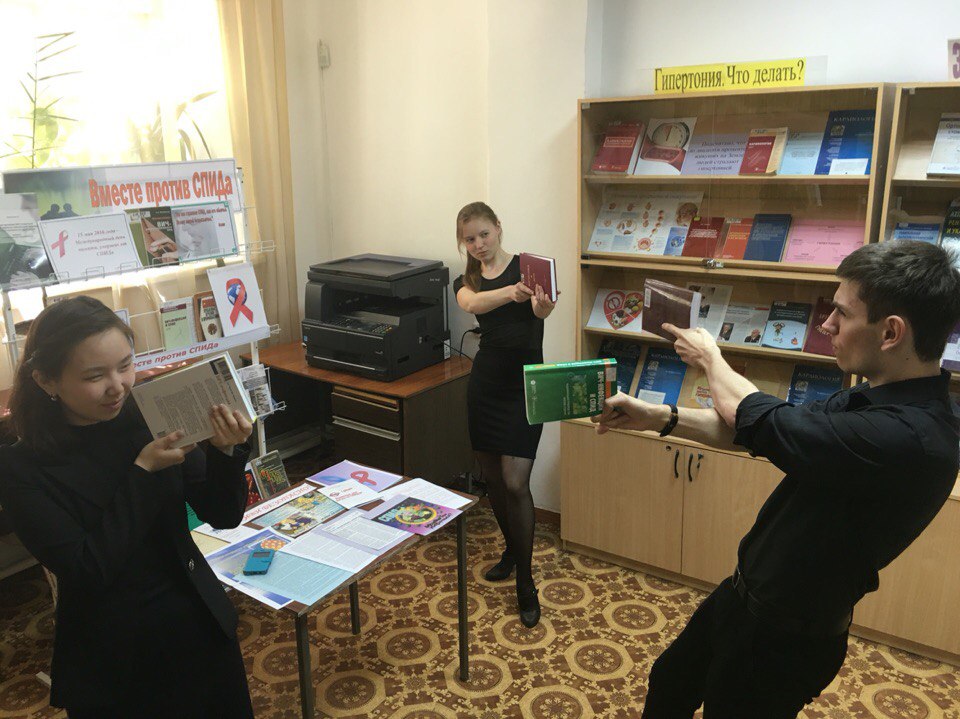 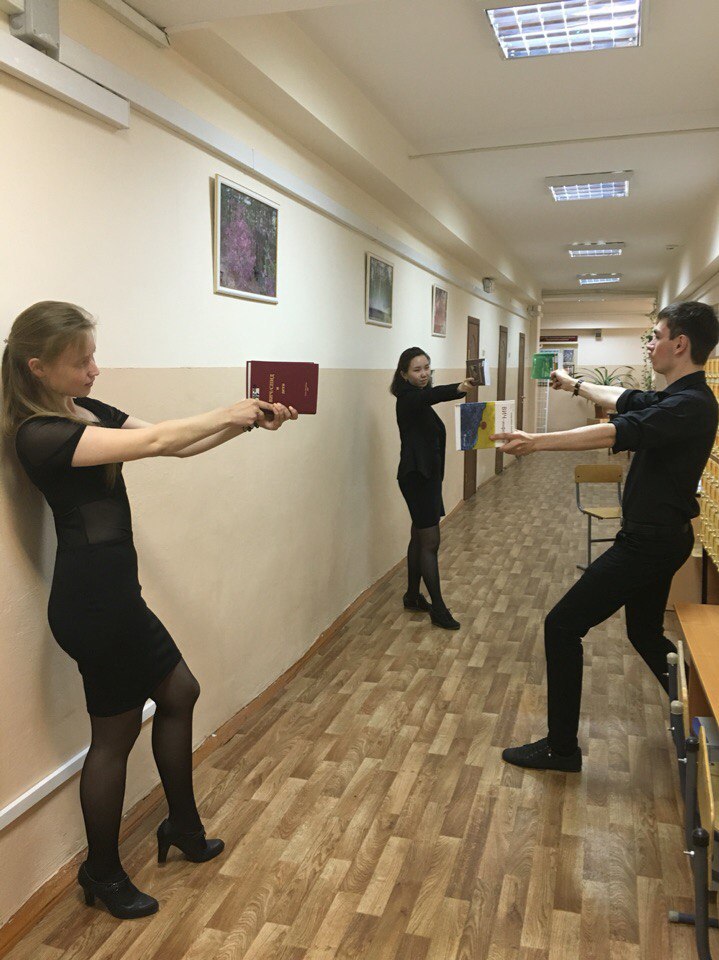 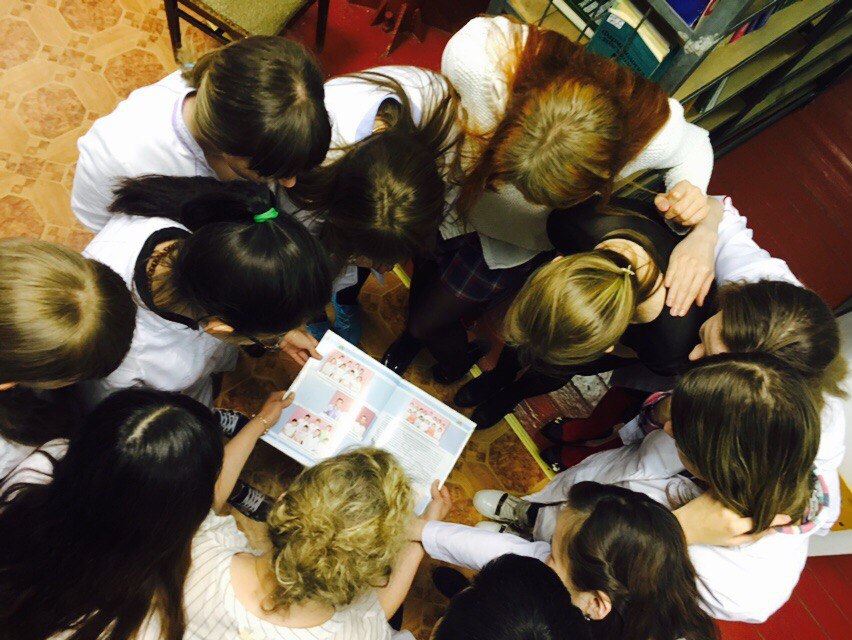 Узнай сам и поделись с другими!
Только…
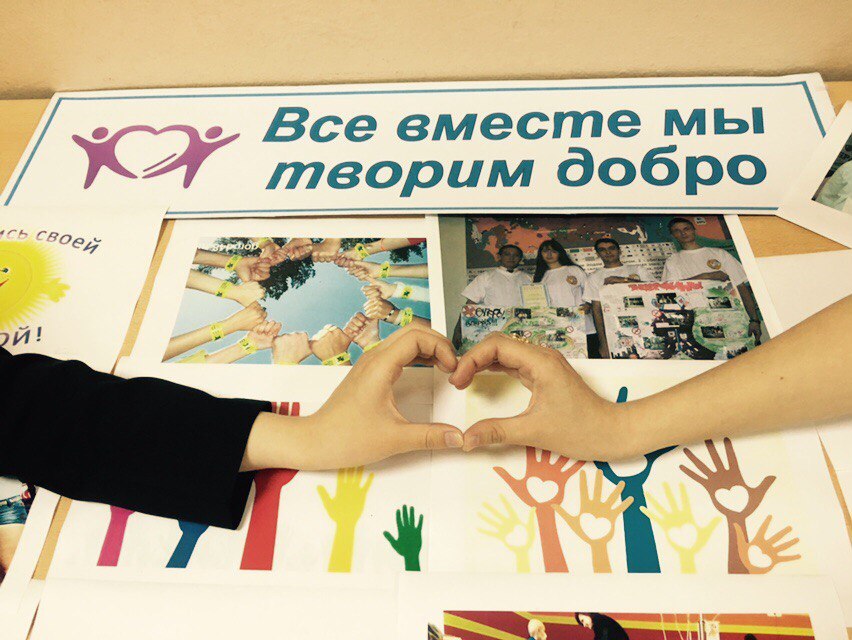 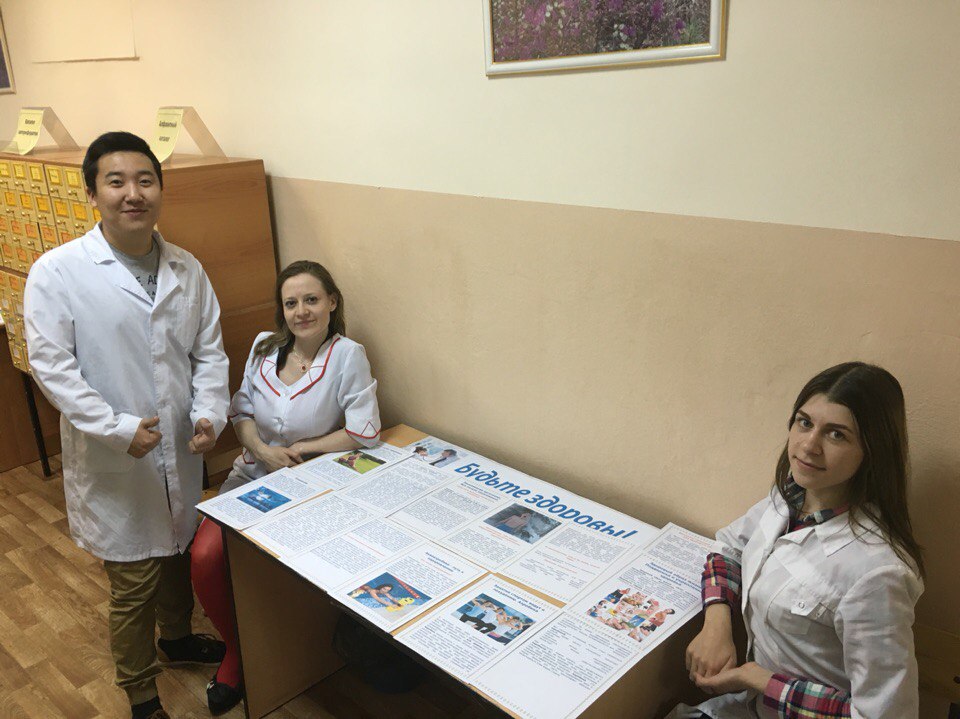 Будь достойным студентом своего ВУЗа!
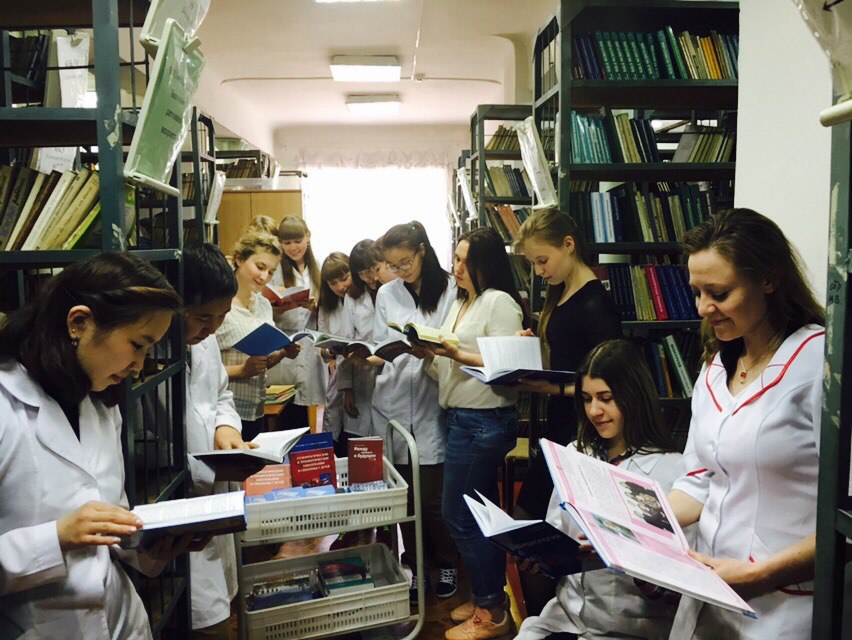 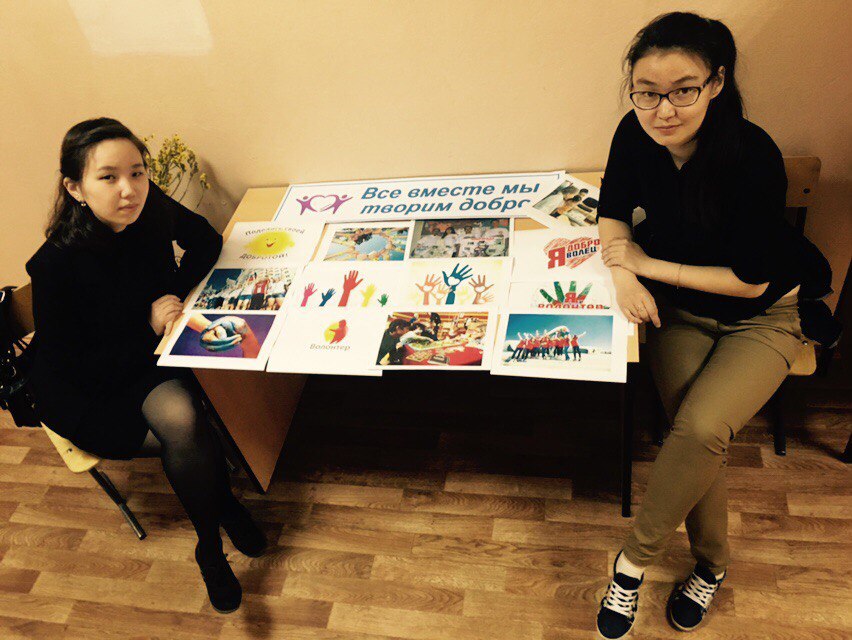